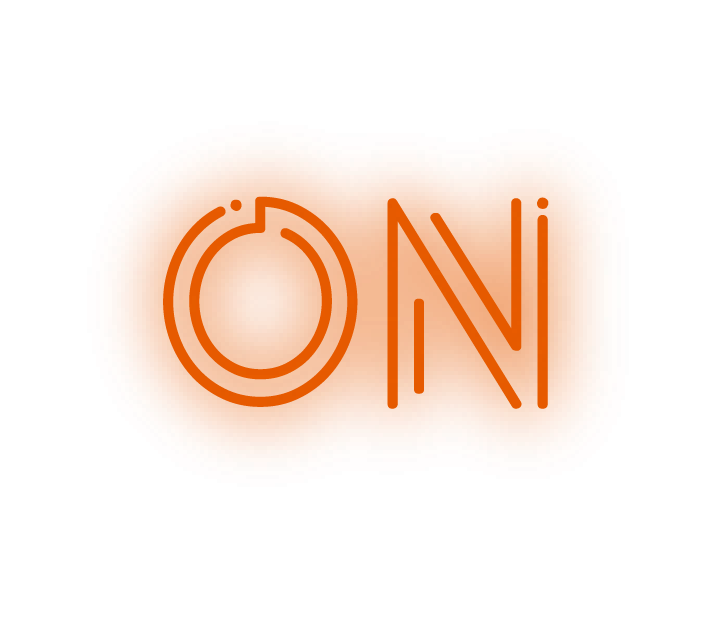 BRINg  it
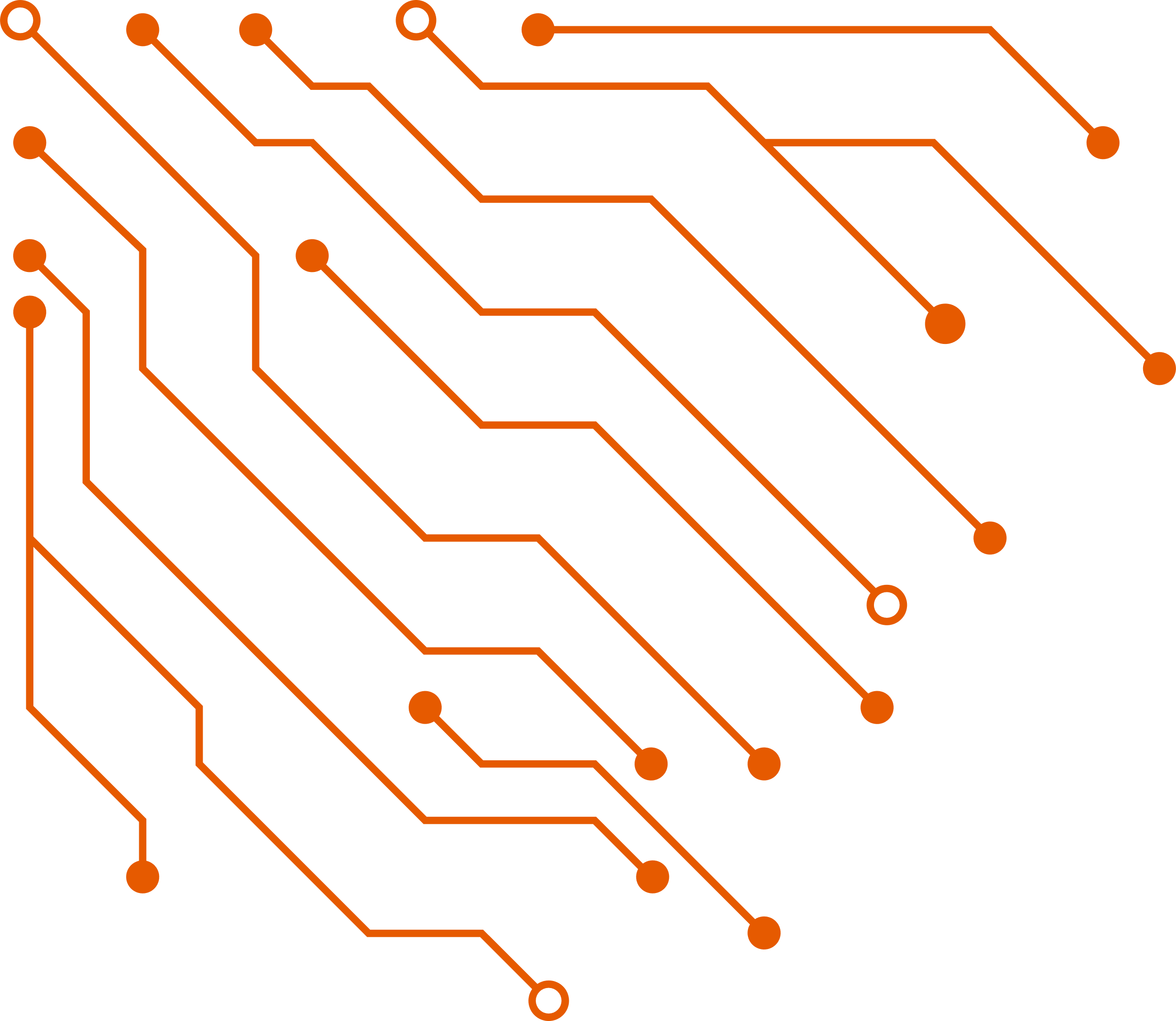 IDENTIFYING
THE PUZZLE PIECES
01
OPEN SCIENCE AND FAIR DATA
02
SUPERCOMPUTING / HPC
03
SUSTAINABILITY
TARGETING
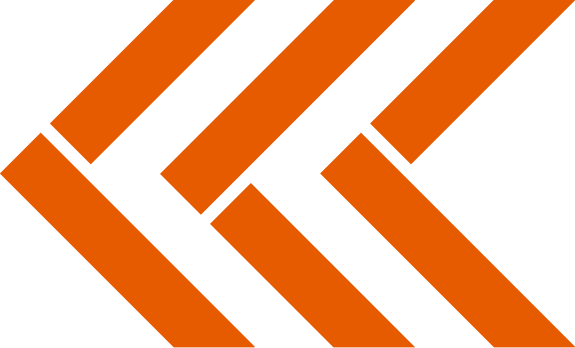 OUTREACH
GOVERNMENT BODIES
THE PUBLIC
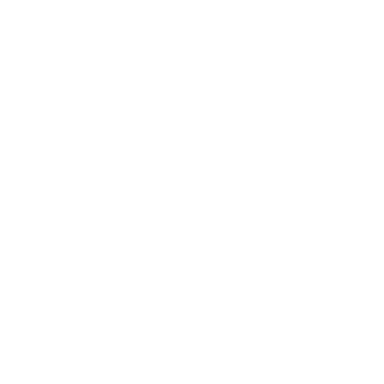 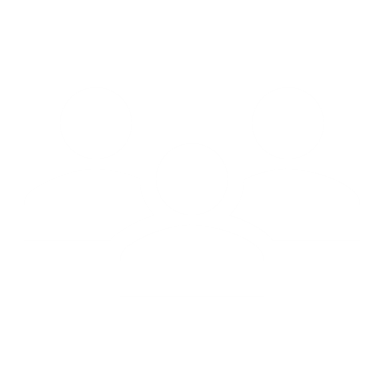 RESEARCH COMMUNITY
STUDENTS
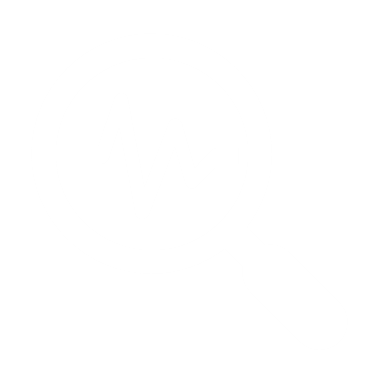 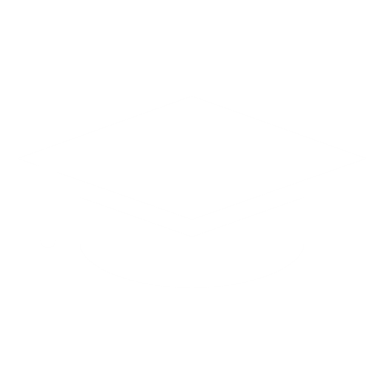 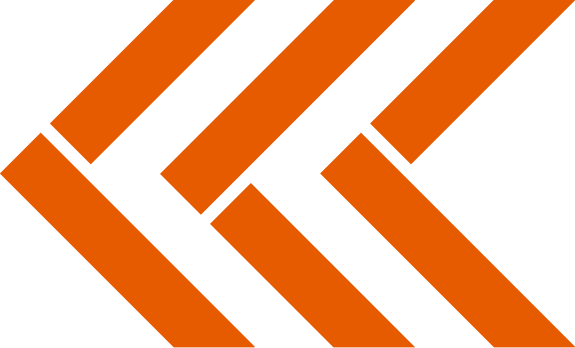 BRING
it
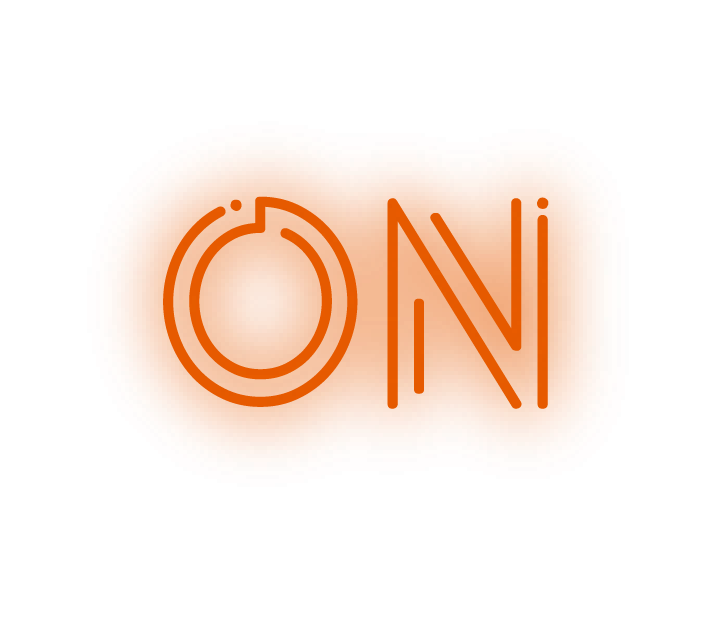 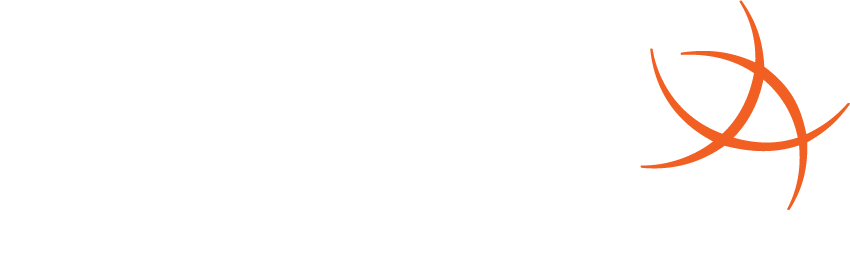 hackath
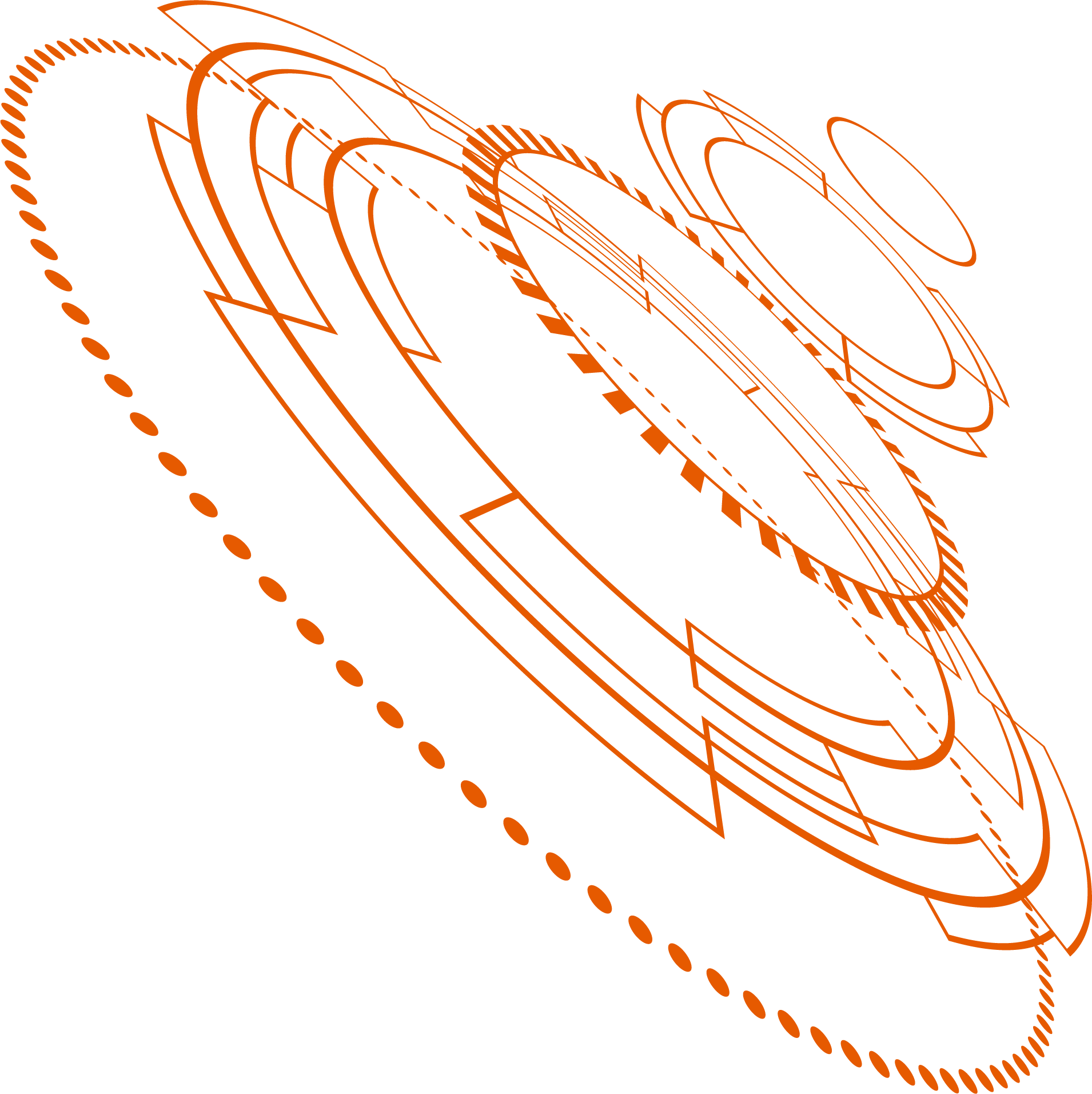 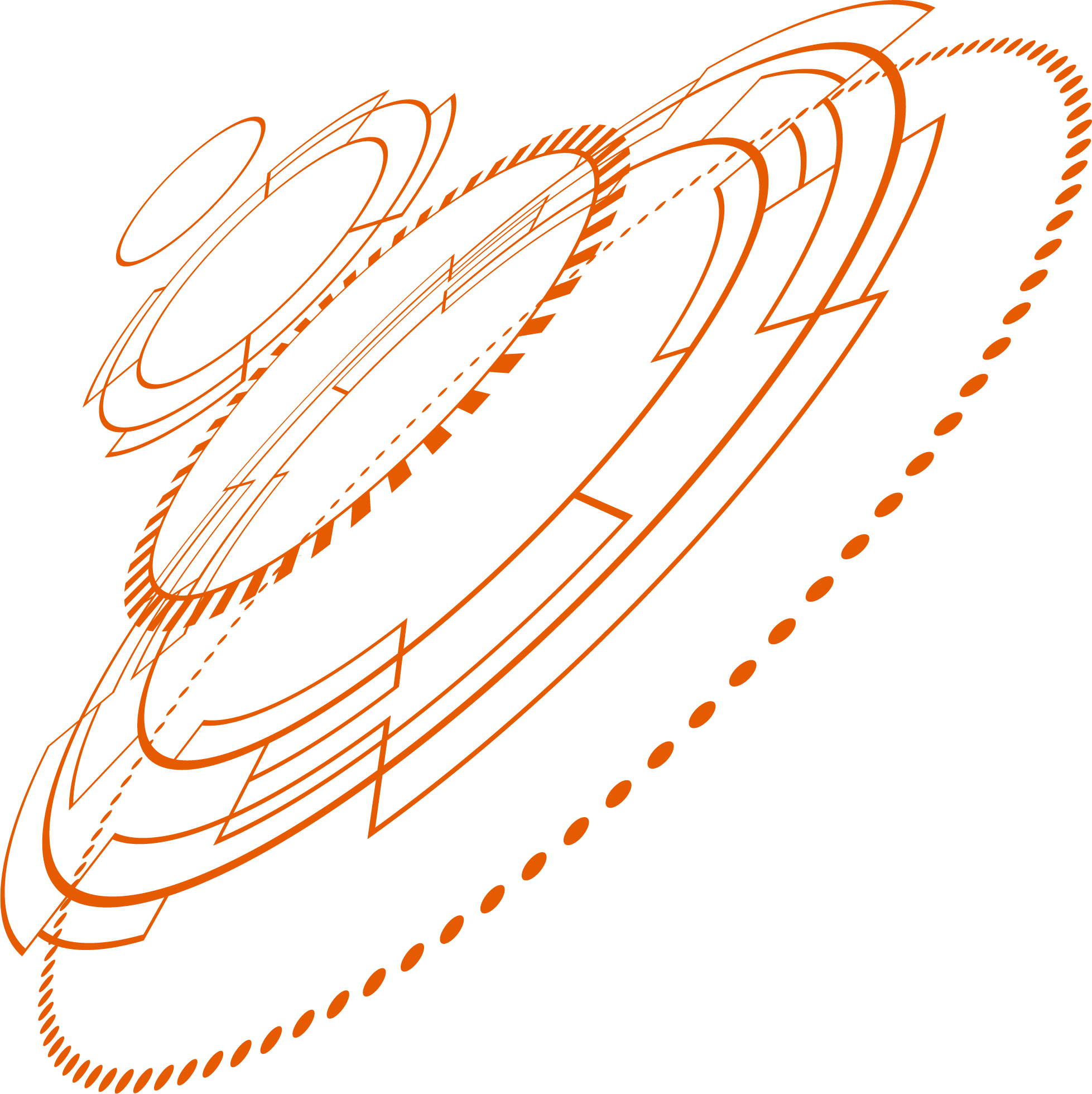